Презентация  к уроку математики в 9 классе по теме «Числа и вычисления. Подготовка к ГИА»
Автор материала:
Мордовских Надежда Васильевна, 
учитель математики 
высшей квалификационной категории,
МБОУ Сарасинская СОШ, 
 с. Сараса, Алтайский район, Алтайский край

С. Сараса, 2015 год
Цель
Систематизировать знания учащихся за курс алгебры 7-9 классов по данной теме
Обобщить их знания и умения
Подготовка к ГИА
Повторение теории
1. Определения:
 натуральных, 
целых, 
рациональных, 
иррациональных и 
действительных чисел
Правило сложения (вычитания) дробей с одинаковыми знаменателями.
Правило сложения (вычитания) дробей с разными знаменателями.
Основное свойство дроби
Правило умножения дробей
Правило сложения чисел с разными знаками
Умножение двух отрицательных чисел
Умножение двух чисел с разными знаками
Правило деления одной дроби на другую
Правило сложения отрицательных чисел
Основное свойство дроби
Если числитель и знаменатель дроби умножить или разделить на одно и то же натуральное число, то получится равная ей дробь.
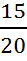 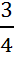 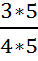 =
=
Правило сложения (вычитания) дробей с одинаковыми знаменателями
Чтобы сложить (вычесть) дроби с одинаковыми знаменателями, нужно сложить (вычесть) числители этих дробей, а знаменатель оставить прежним.
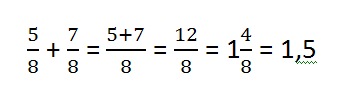 Правило сложения (вычитания) дробей с разными знаменателями
Чтобы сложить (вычесть) дроби с разными знаменателями, надо: 
Привести дроби к наименьшему общему знаменателю,
Сложить (вычесть) полученные дроби
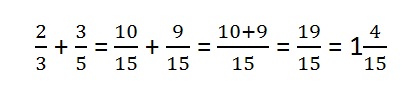 Правило умножения дробей
Чтобы умножить дробь на дробь, надо:
Найти произведение числителей и произведение знаменателей этих дробей,
Первое произведение записать числителем, а второе - знаменателем.
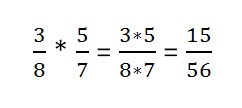 Правило деления одной дроби на другую
Чтобы разделить одну дробь на другую, надо делимое умножить на число, обратное делителю.
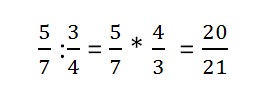 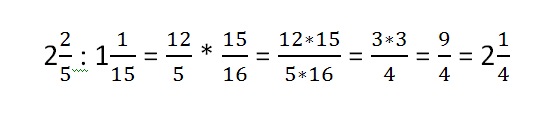 Правило сложения отрицательных чисел
Чтобы сложить два отрицательных числа, надо: 1) сложить их модули,  
2) поставить перед полученным числом знак «-»
- 5 + (- 7) = - 12
Правило сложения чисел с разными знаками
Чтобы сложить два числа с разными знаками, надо: 
Из большего модуля слагаемых вычесть меньший,
Поставить перед полученным числом знак того слагаемого, модуль которого больше.
- 26 + 7 = - 19
26 + (- 7) = 19
Умножение двух чисел с разными знаками
Чтобы перемножить два числа с разными знаками, надо перемножить модули этих чисел и поставить перед полученным числом знак «-».
- 9 * 10 = - 90
Умножение двух отрицательных чисел
Чтобы перемножить два отрицательных числа, надо перемножить их модули.
- 8 * (- 7) = 8*7 = 56
Модуль числа
Модулем числа а называют расстояние (в единичных отрезках) от начала координат до точки А(а).
   Модуль числа не может быть отрицательным. Для положительного числа и нуля он равен самому числу, а для отрицательного – противоположному числу. Противоположные числа имеют равные модули.
∣-10∣ = 10
Источники
Алгебра, 9 кл. Учебник для общеобразовательных учреждений. Авторы: Ю.Н. Макарычев, Н.Г. Миндюк, К.И. Нешков, С.Б. Суворова. Москва «Просвещение», 2011 г.
Алгебра, 9 класс. Поурочные планы. Автор-составитель: С.П. Ковалева. Изд-во «Учитель», 2005 г.
Математика, 6 класс. Учебник для общеобразовательных учреждений. Авторы: Н.Я. Виленкин, В.И. Жохов, А.С. Чесноков и др. «Мнемозина», 2009 г.